教科探究特別プログラム
令和６年10月19日（土）
自己紹介
佐藤　陽大
　　　日田高校

秋國　勲
　　　竹田高校
アイスブレイク
１人３０秒で自己紹介！
　在籍高校と氏名、趣味や所属部活
　今の推し、マイブーム　　など
リーダーを決定！
班活動のルール
積極的に発信！
（間違いを恐れない）
学び合う姿勢を！
　（自他尊重）
目標
整数問題の解法に気付き，活用することができる！
問題１
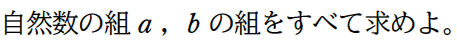 個人演習（５分）
班内で 確認・共有（5分）
問題2
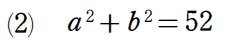 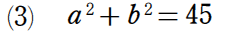 問題2
個人演習（５分）
班協議　（１０分）
発表　　（５分）
気付いたことは？
MetaMoji のワークシートに気づいたことを記入しよう！
整数問題の解法
数え上げる！
（整数）×（整数）=（整数）に変形
条件・範囲を限定
　（剰余類・合同式の利用）　etc.
偶数・奇数の性質を活用！
再挑戦！
問題１
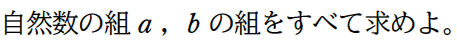 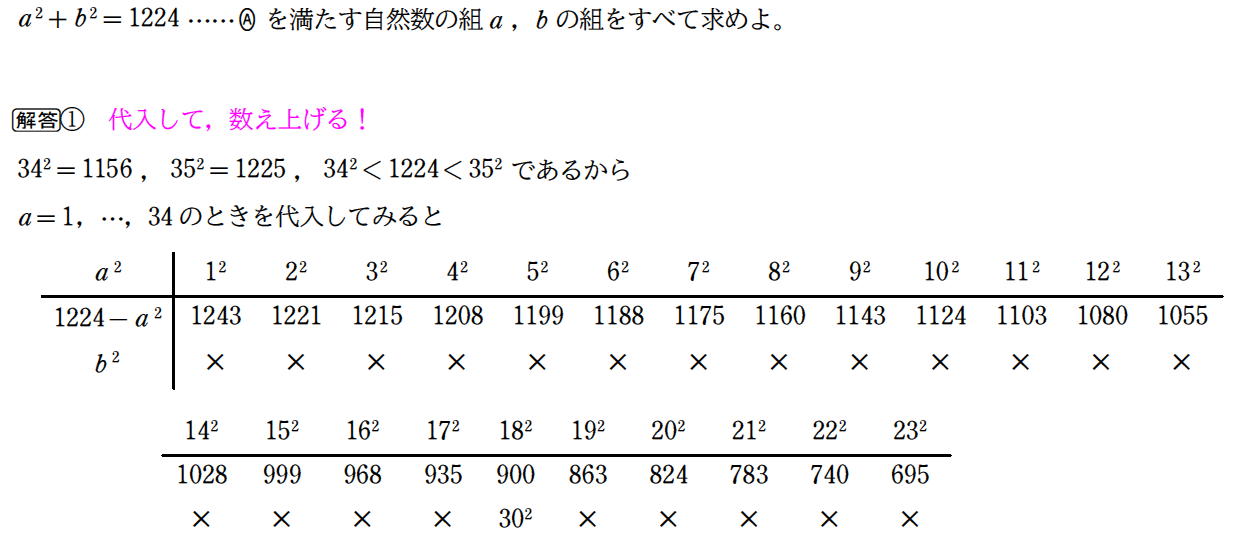 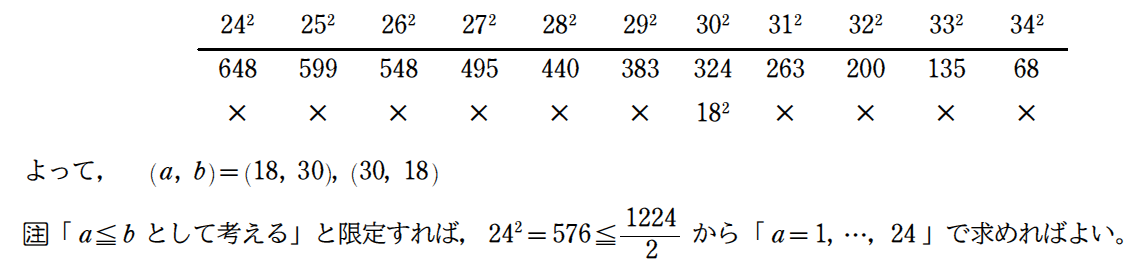 2の結果から，「1224が偶数」に気付けば
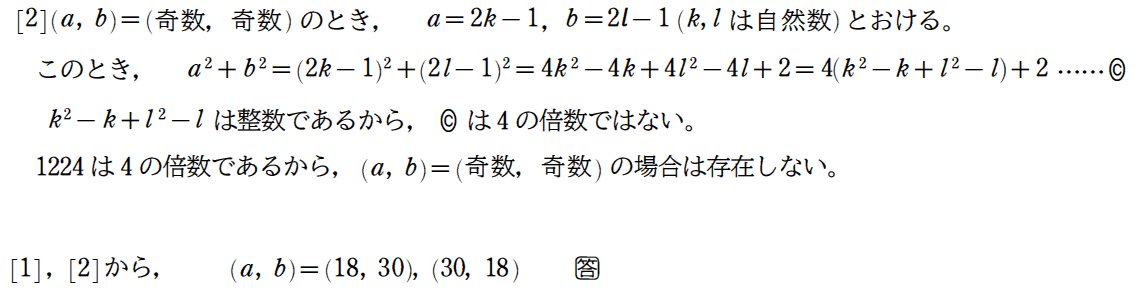 問題3
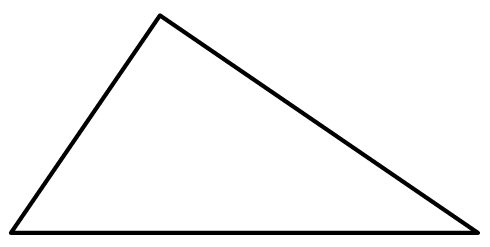 個人演習（3分）
班内で 確認・共有（3分）
問題4
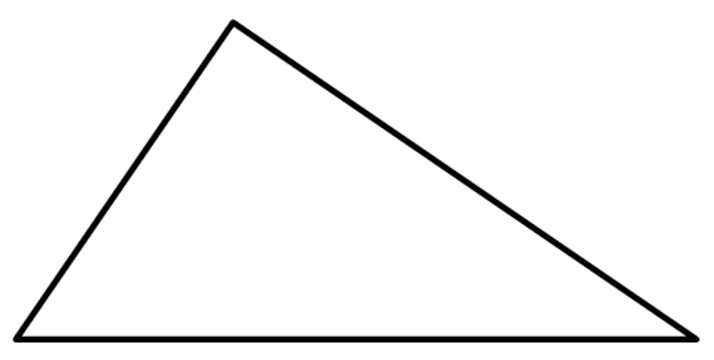 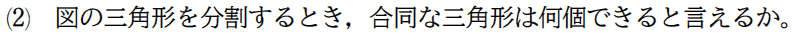 問題4
個人演習（５分）
班協議　（5分）
発表　　（５分）
[Speaker Notes: 分担してかいた外心，内心，重心を自分に垂心のプリントに写し取とらせる。
鋭角三角形、直角三角形、鈍角三角形を班内で分担させて、調べさせる。]
問題３　ヒント
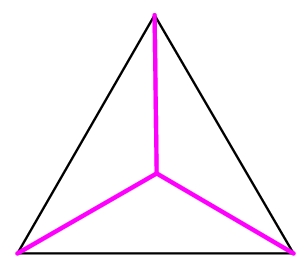 2分割は
できそうか？
問題５
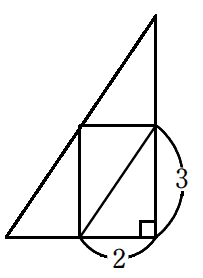 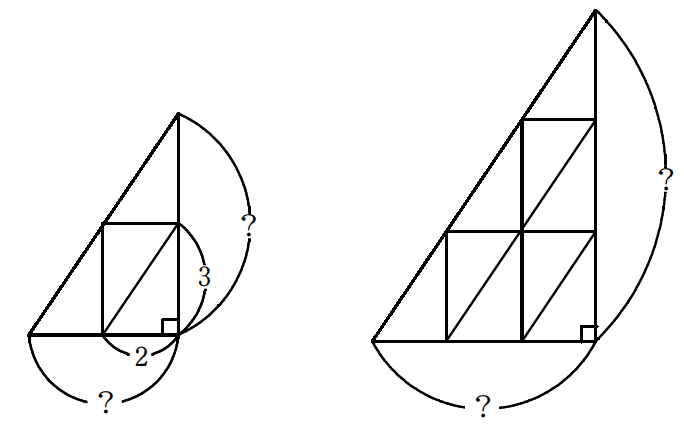 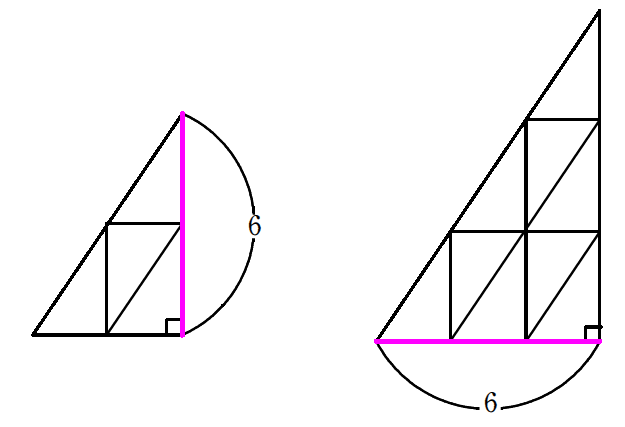 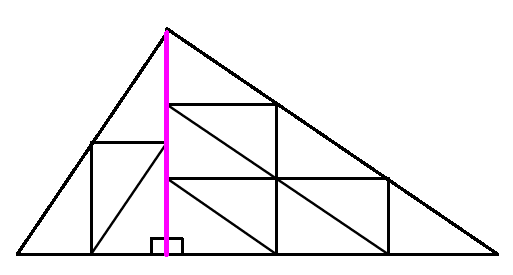 問題3
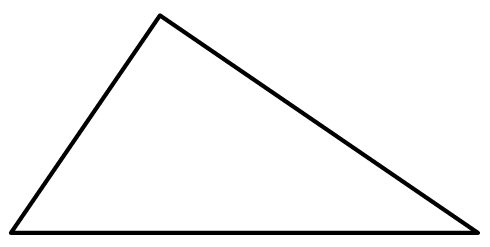 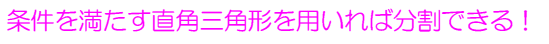 振り返り
整数問題の解法に気付き，活用することができる！